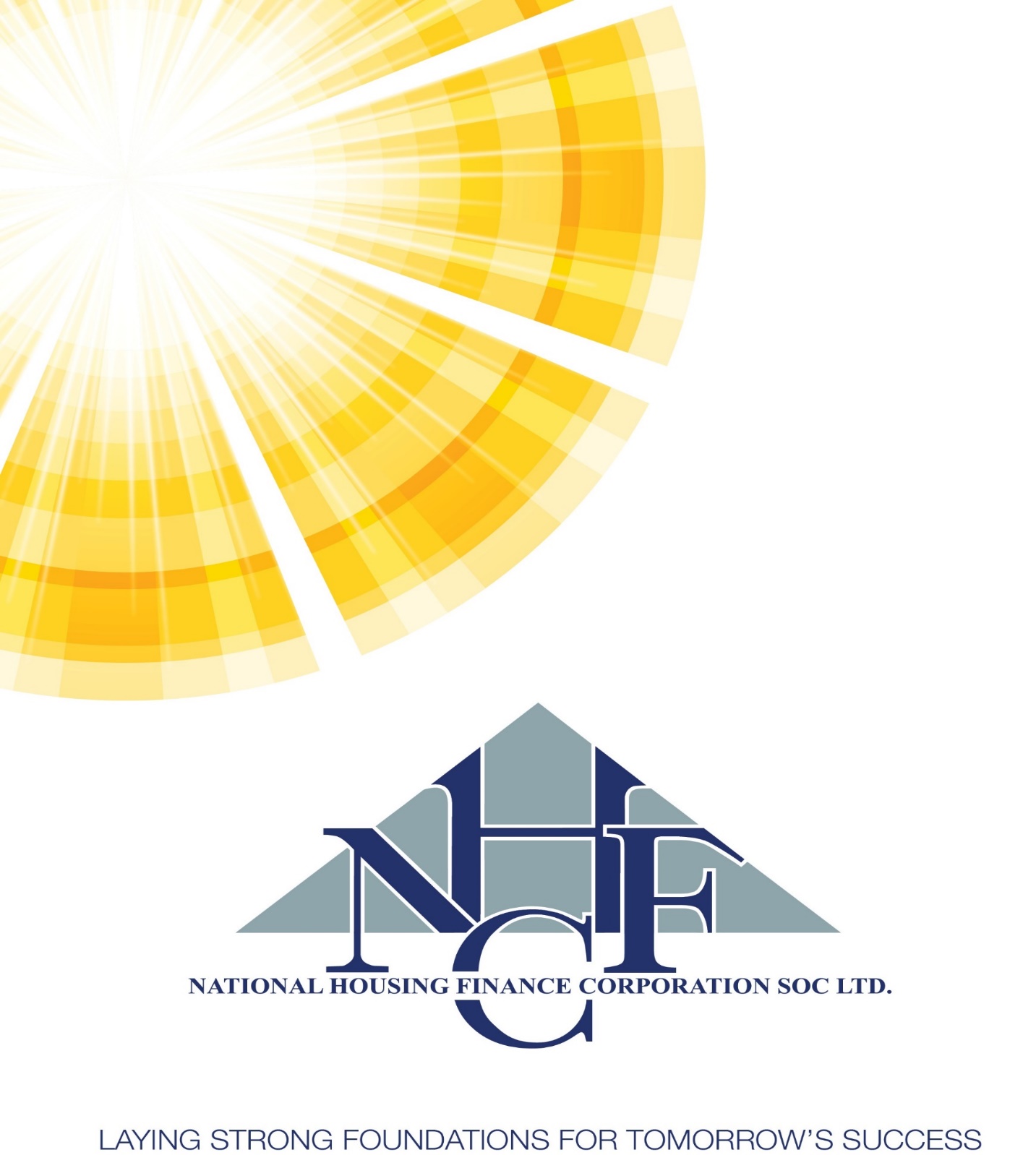 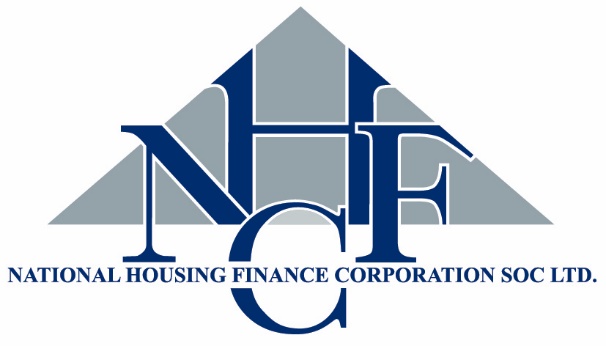 Presentation TO THE
HUMAN SETTLEMENTS PORTFOLIO COMMITTEE
On the

AUDIT ACTION PLAN ARISING FROM THE 
2020/21 AUDIT OUTCOMES

16 February 2022
LAYING STRONG FOUNDATIONS FOR TOMORROW’S SUCCESS
1
Table of Contents
Purpose

Key issues in the 2021 audit report

Supply chain management

Information Technology

Accounting

Key risks 2022 audit

Recommendation
2
PURPOSE
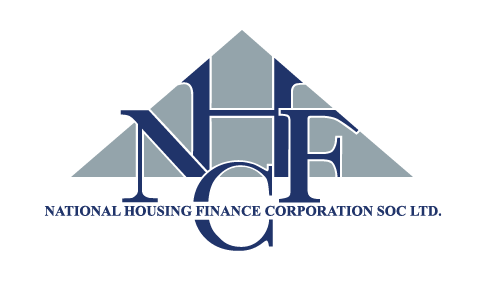 3
PURPOSE OF PRESENTATION
To update the Parliamentary Portfolio Committee on Human Settlements on action taken around the findings of the Auditor-General relating to the annual financial statements for 2020/21 of the National Housing Finance Corporation SOC Ltd
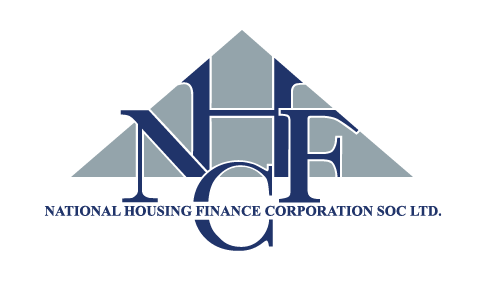 4
KEY ISSUES IN THE 2021 AUDIT REPORT
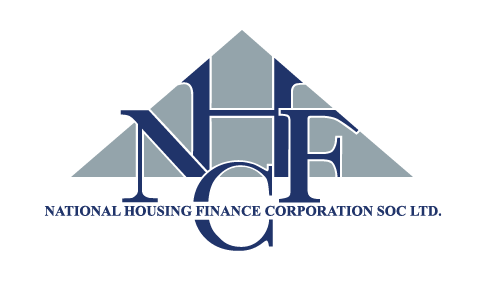 5
KEY ISSUES ADDRESSED BY THE AUDIT ACTION PLAN
Supply Chain Management - irregular expenditure

Supply Chain Management – Failure to pay invoices within 30 days of receipt

Information Technology – many challenges

Incorrect disclosure in annual financial statements submitted for audit

Lack of adequate reconciliations and reviews
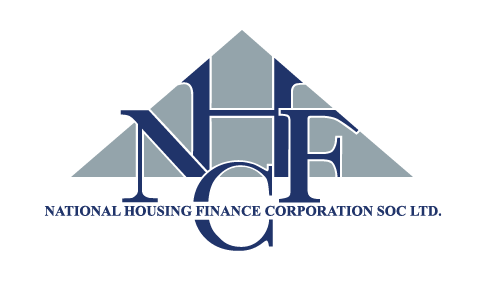 6
SUPPLY CHAIN MANAGEMENT
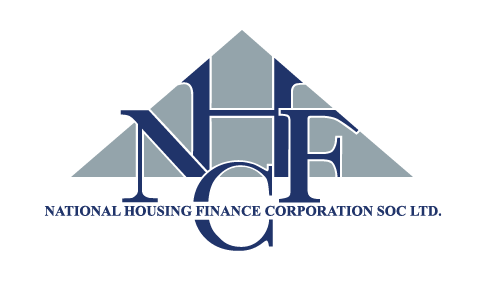 7
SUPPLY CHAIN - MAJOR INTERVENTIONS
Supply Chain Manager dismissed

Loss Control Committee appointed 

LCC terms of reference include ensuring CFO implements recommendations to prevent irregular expenditure

Internal recruitment of new Supply Chain Manager underway

Supply Chain Department restructured

Morale issues with supply chain employees being addressed

Contract management system procured and operational
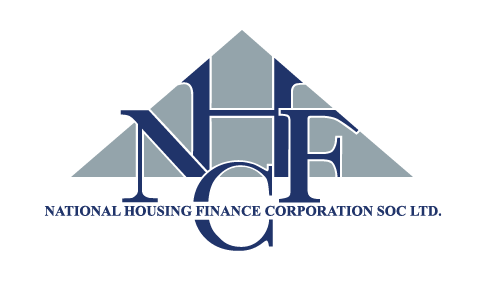 8
SUPPLY CHAIN – OTHER INTERVENTIONS
Supply Chain Policy updated 

Delegation of Authority amended to ensure appropriate positions are empowered to act around procurement

Irregular, Fruitless and Wasteful Expenditure Policy updated to include reporting requirements and collection 

Contract management system procured and operational
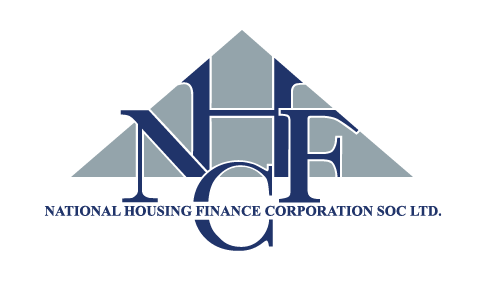 9
SUPPLY CHAIN – TIMELY PAYMENT OF INVOICES
On Rental Repair Programme, we pay nearly all invoices within 14 days to 130 SMMEs

Creditors age analysis currently reflects no invoices older than 30 days 

Not good enough yet as occasional invoices still being paid after 30 days

Processes to resolve this are being implemented as part of remaining SCM solutions
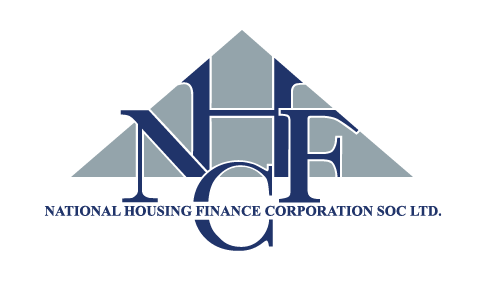 10
INFORMATION TECHNOLOGY
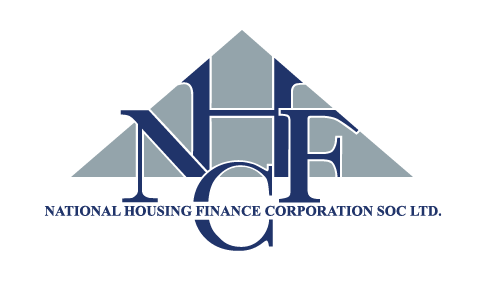 11
INFORMATION TECHNOLOGY – GENERAL ACTIONS
At merger IT systems were totally out of date

IT Executive recruited – immediately started to implement improvement plan

Her work enabled NHFC to work remotely from start of lockdown with only minor issues

Conducted Enterprise Architecture Project to assess what processes were required

Used this to issue tender in January – allowed longer than usual for submissions to ensure good quality received
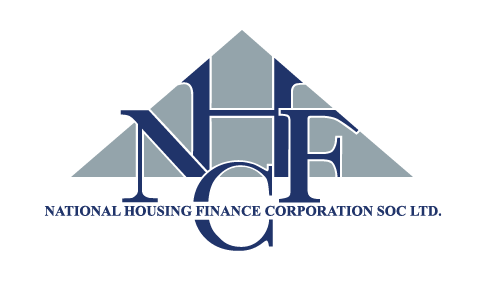 12
INFORMATION TECHNOLOGY – SECURITY
Disaster recovery testing carried out twice during the current financial year

Physical and environmental controls over server room improved, with most data now being stored in the cloud

Continuous enhancement programme over IT security
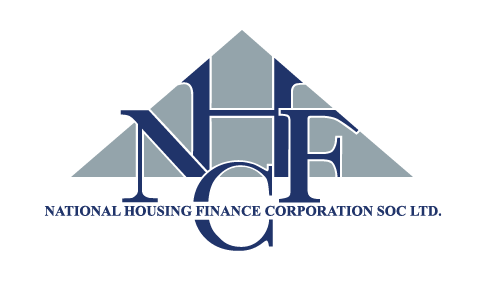 13
ACCOUNTING
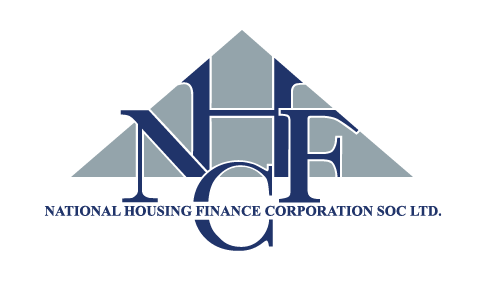 14
ACCOUNTING – GRAP COMPLIANCE
Entire Finance team trained on GRAP

Full review of annual financial statements prior to submission to AG on 31 May

Earlier engagement with AG to ensure audit completed earlier (Audit plan approved January 2022 – prior year was April 2021)
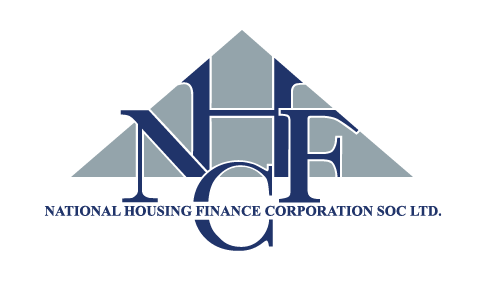 15
ACCOUNTING – RECONCILIATIONS AND FILING
Reviews of reconciliations evidenced 

Electronic filing system in process of implementation
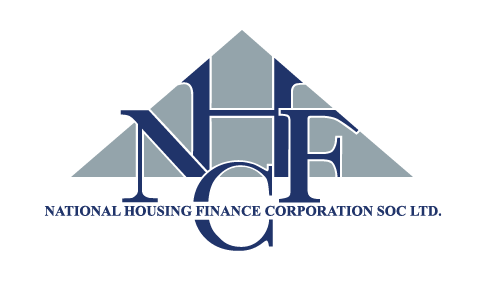 16
KEY RISKS 2022 AUDIT
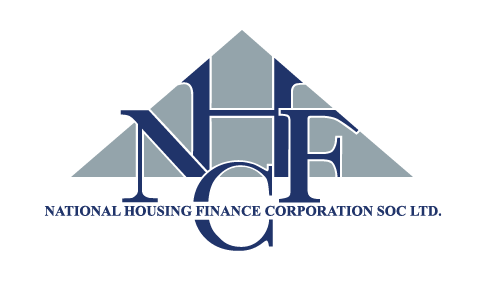 17
2022 AUDIT RISKS
There is irregular expenditure – already identified and action being taken

R57 million stolen from our ABSA money market account recovered – will lead to audit questions

IT system enhancements still in progress
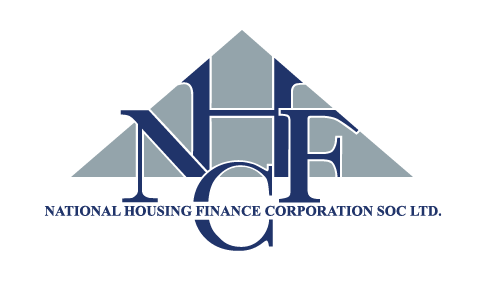 18
RECOMMENDATION
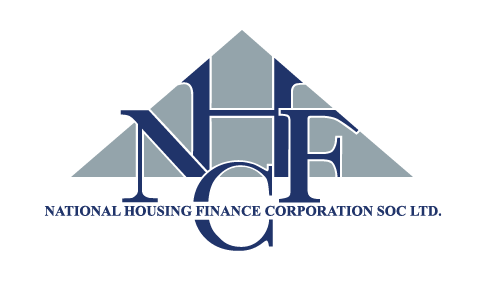 19
RECOMMENDATION
It is recommended that the Portfolio Committee note the progress on clearing the audit findings for the 2020/21 audit of the NHFC’s financial statements.
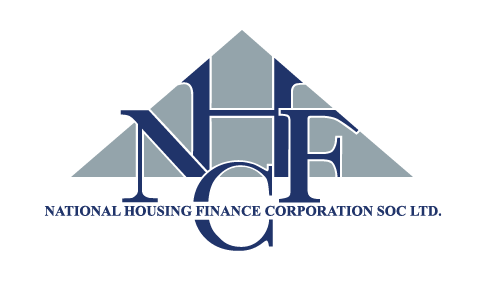 20
THANK YOU
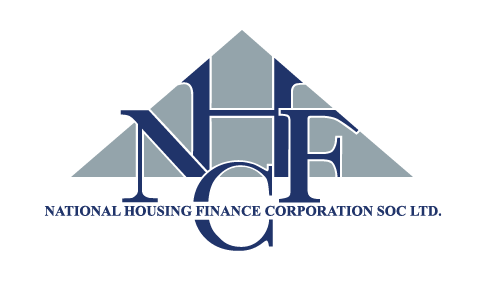 21